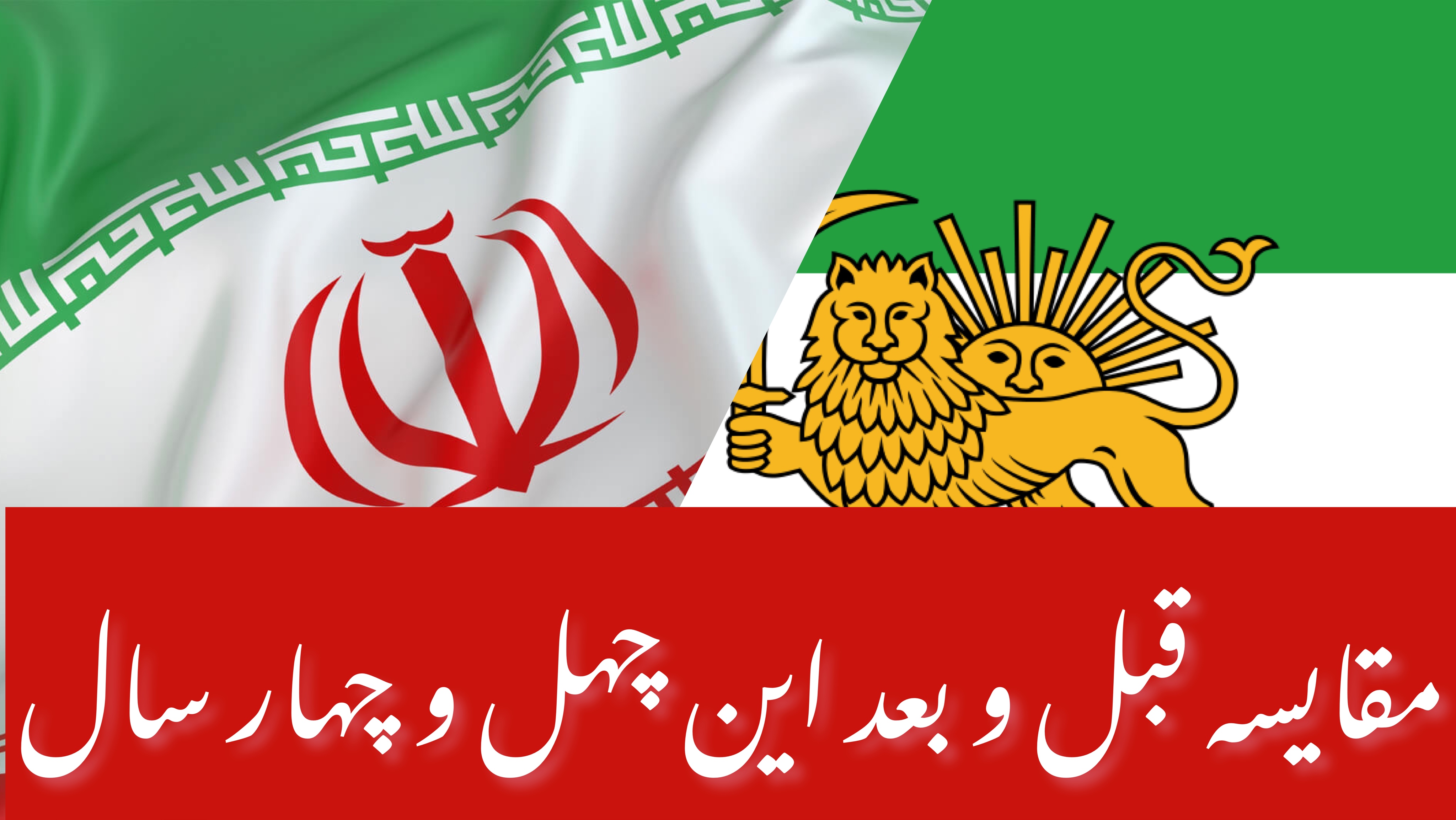 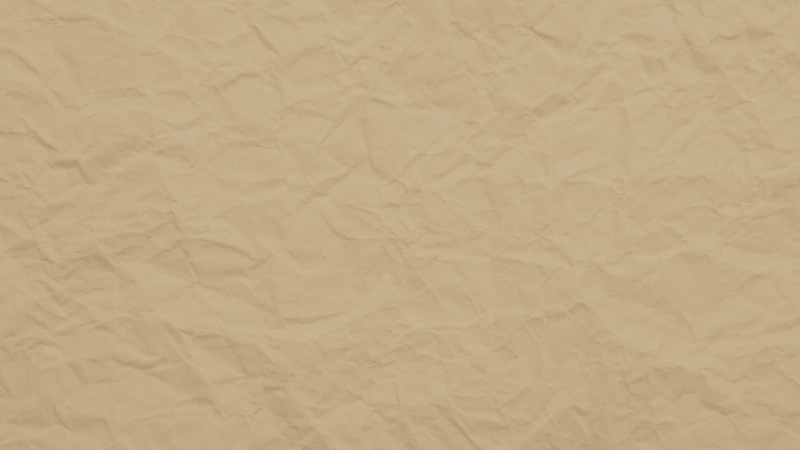 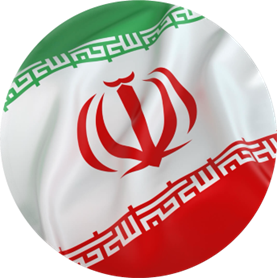 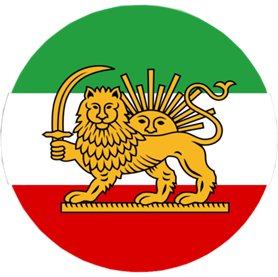 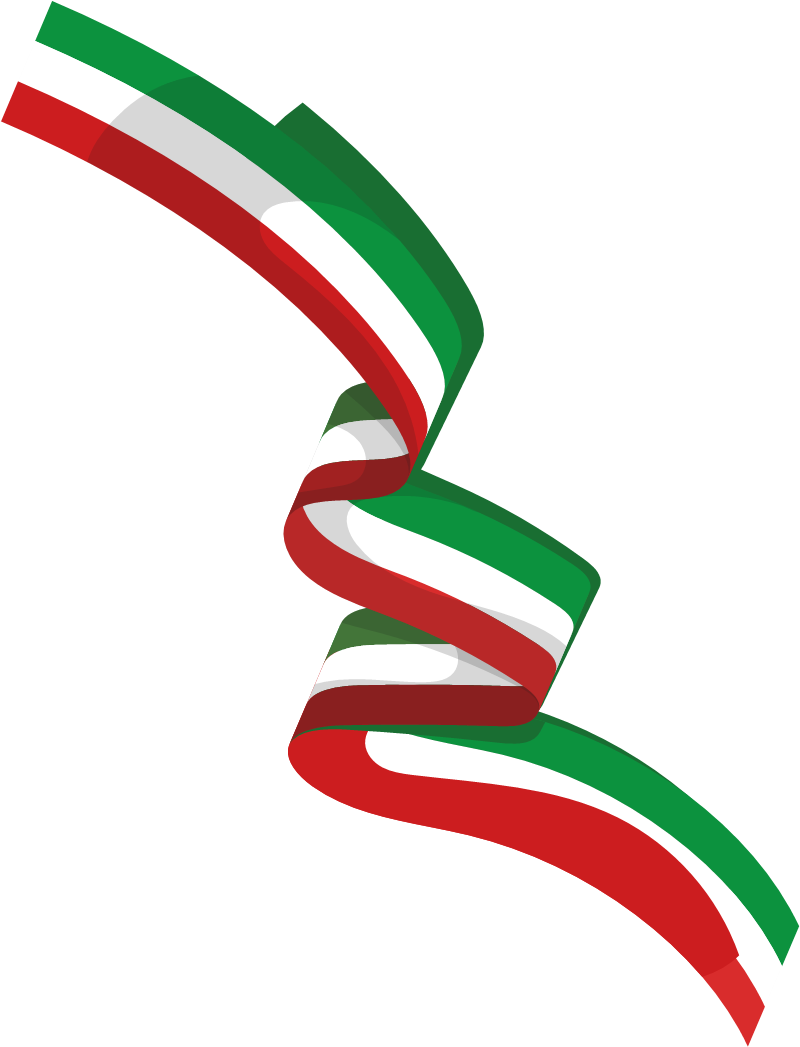 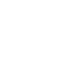 رتبه ۱۹ جهان
رتبه ۶۴ جهان
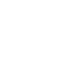 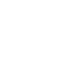 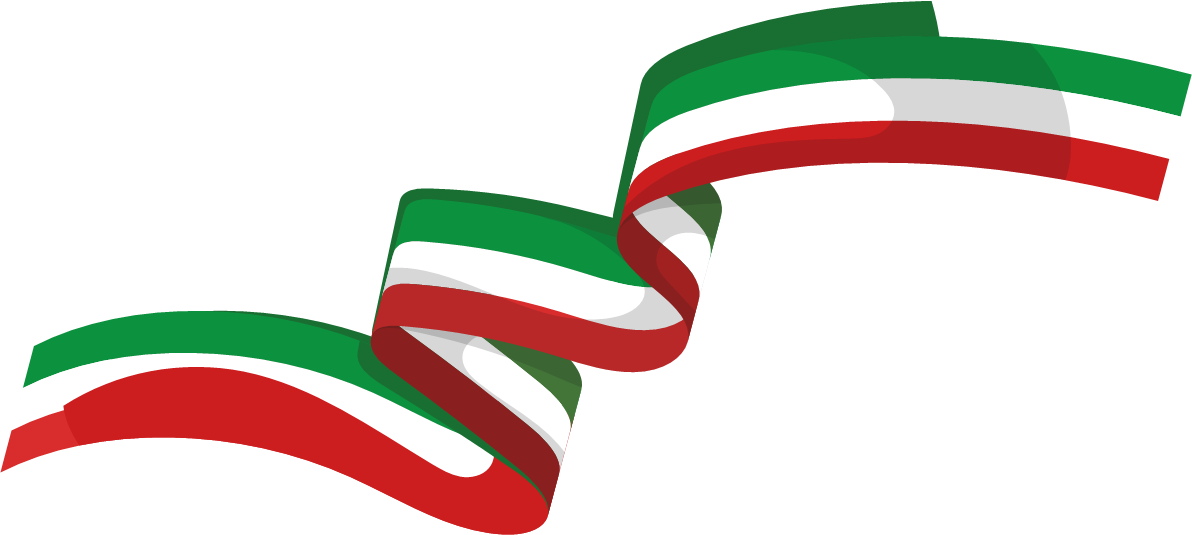 صنعتی
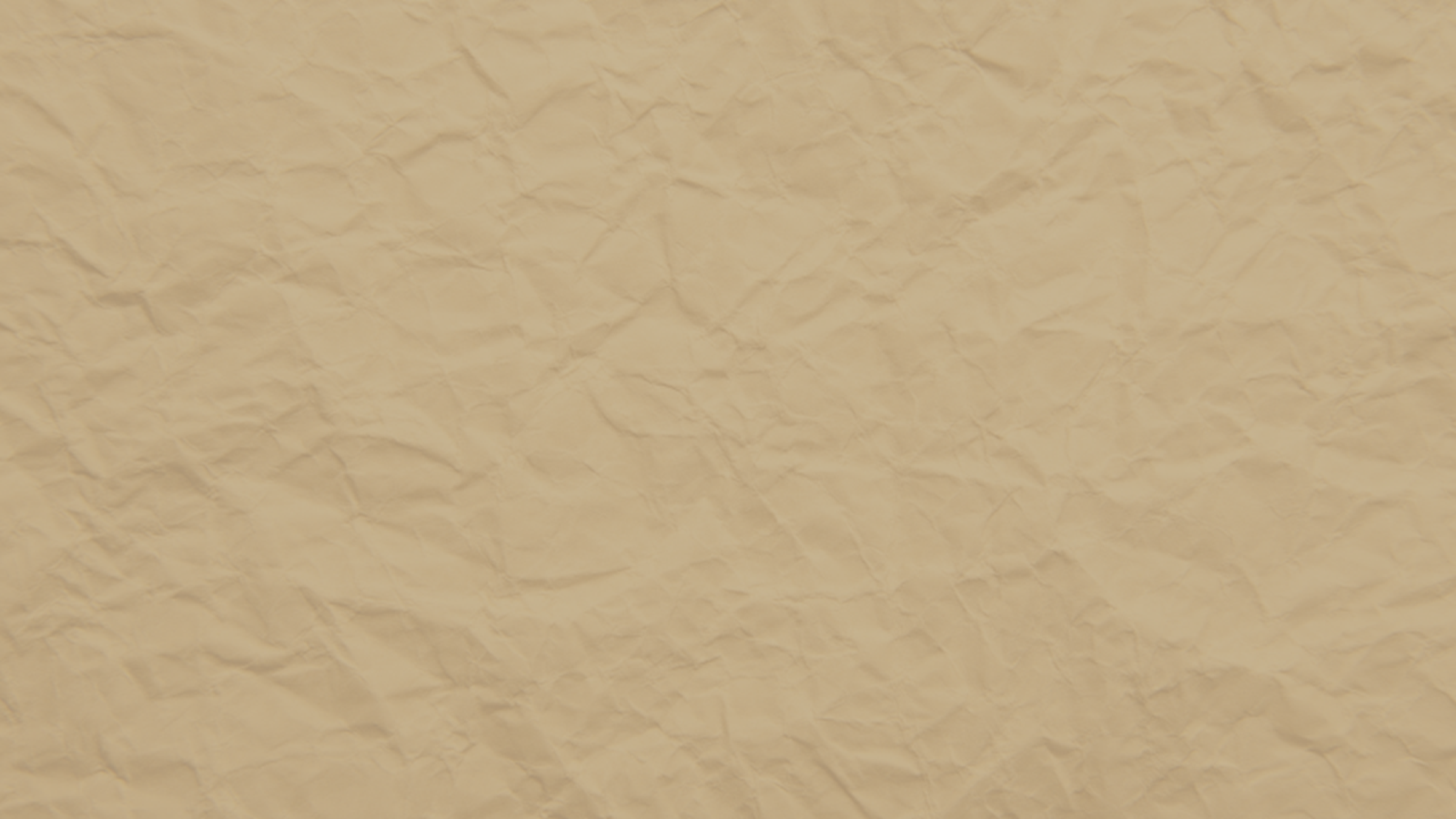 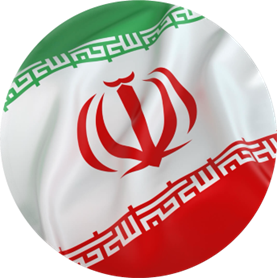 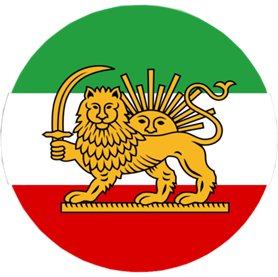 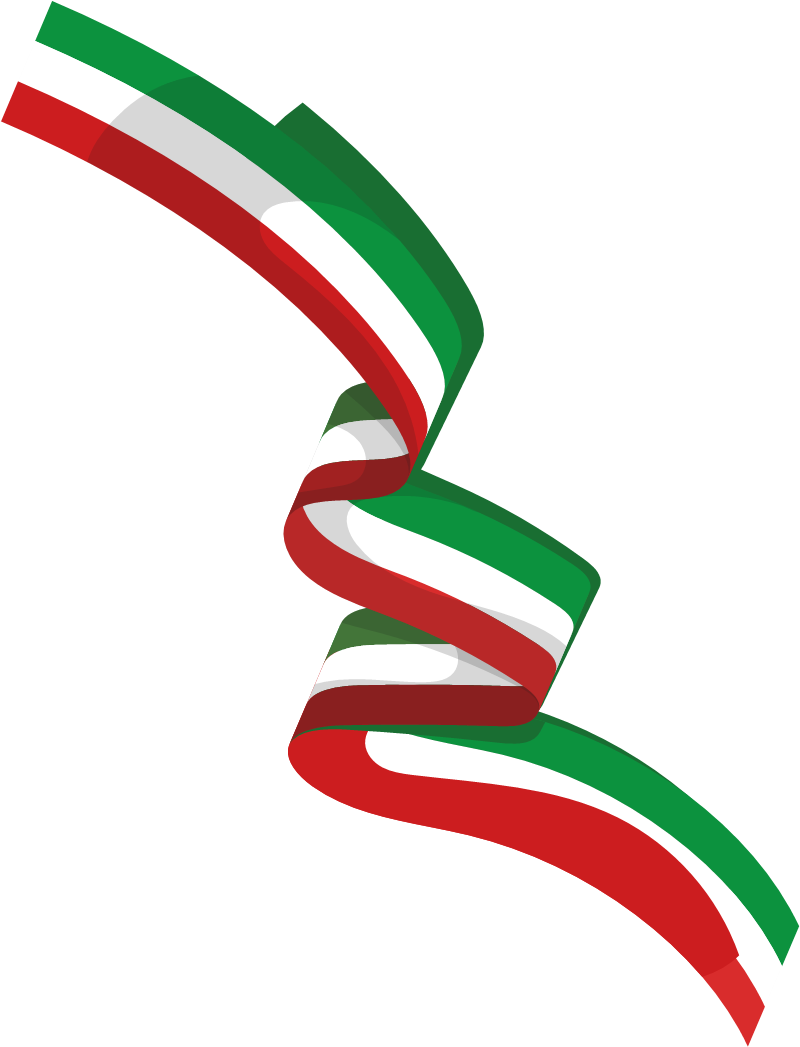 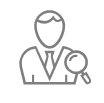 رتبه95جهان
رتبه2جهان
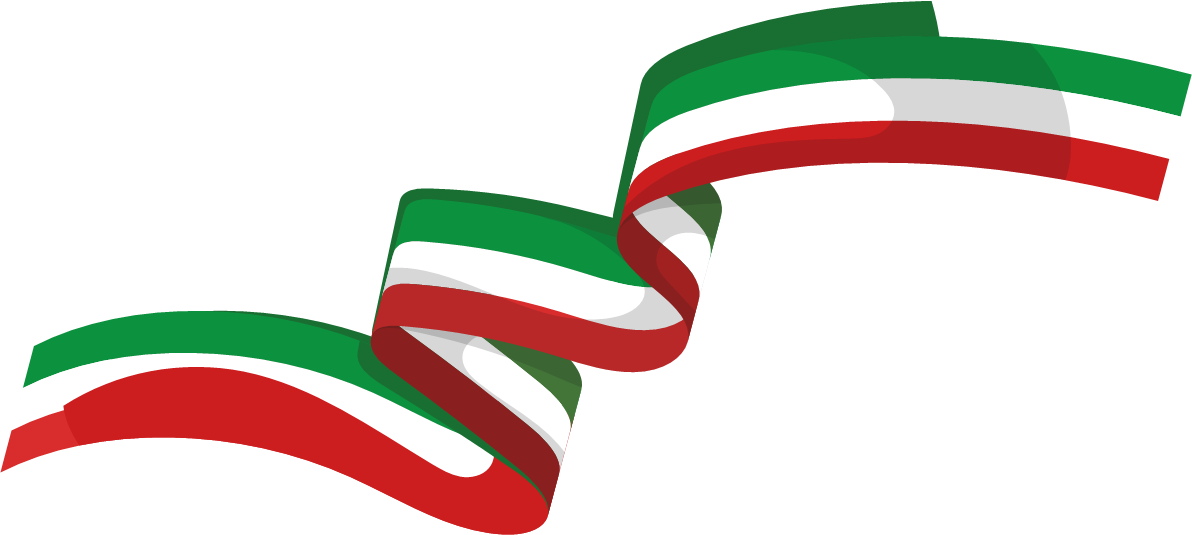 اختراعات
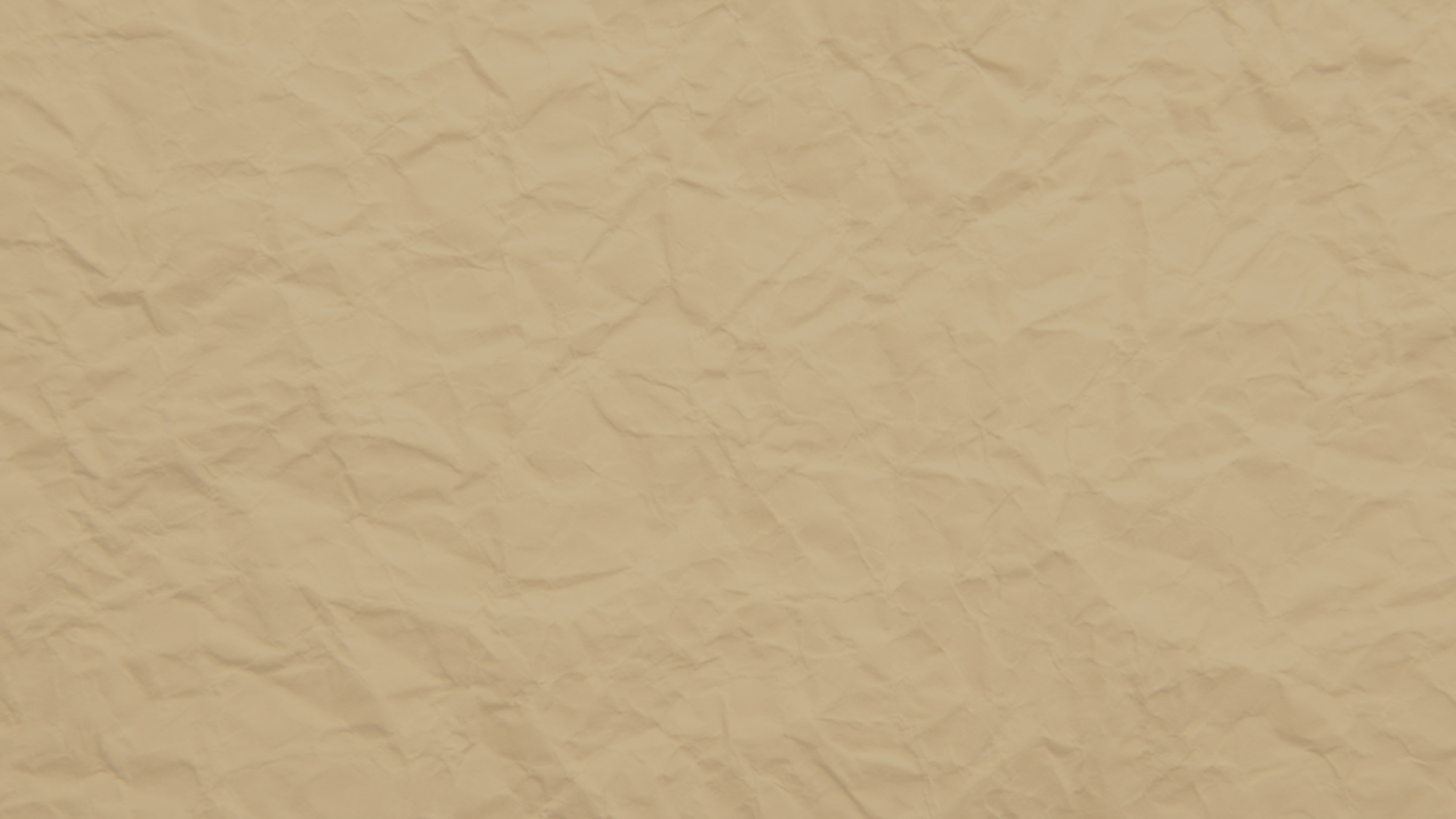 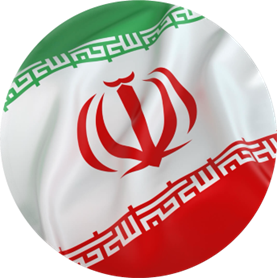 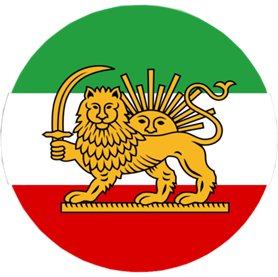 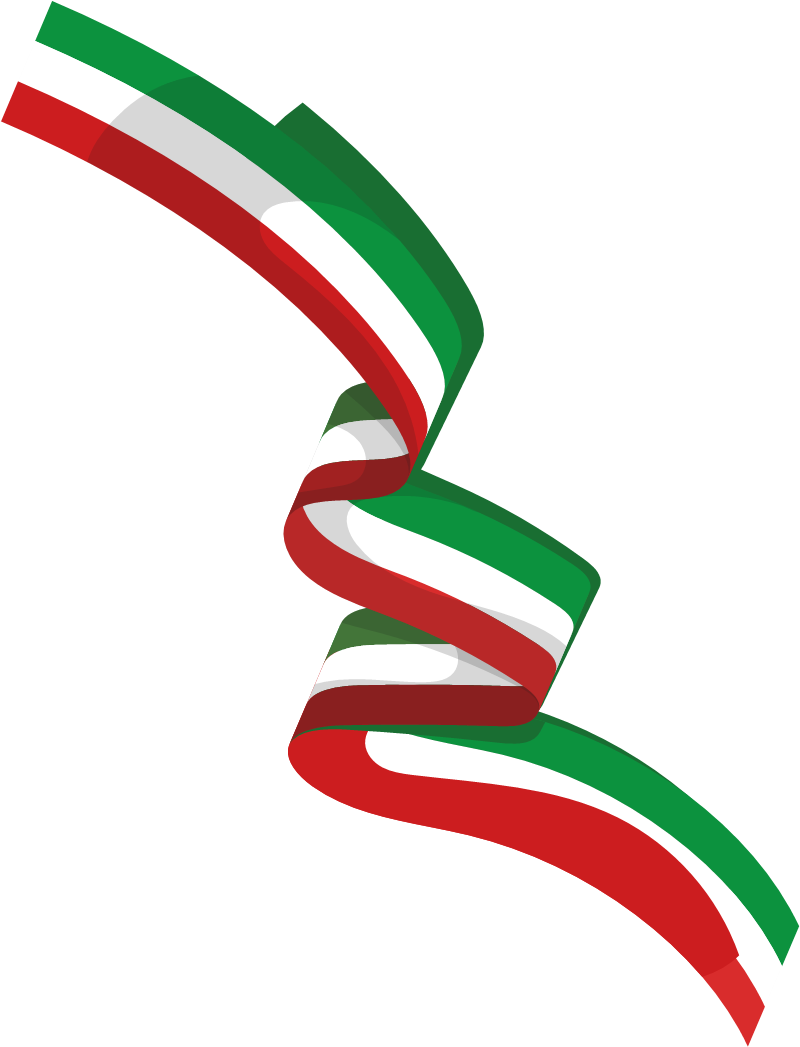 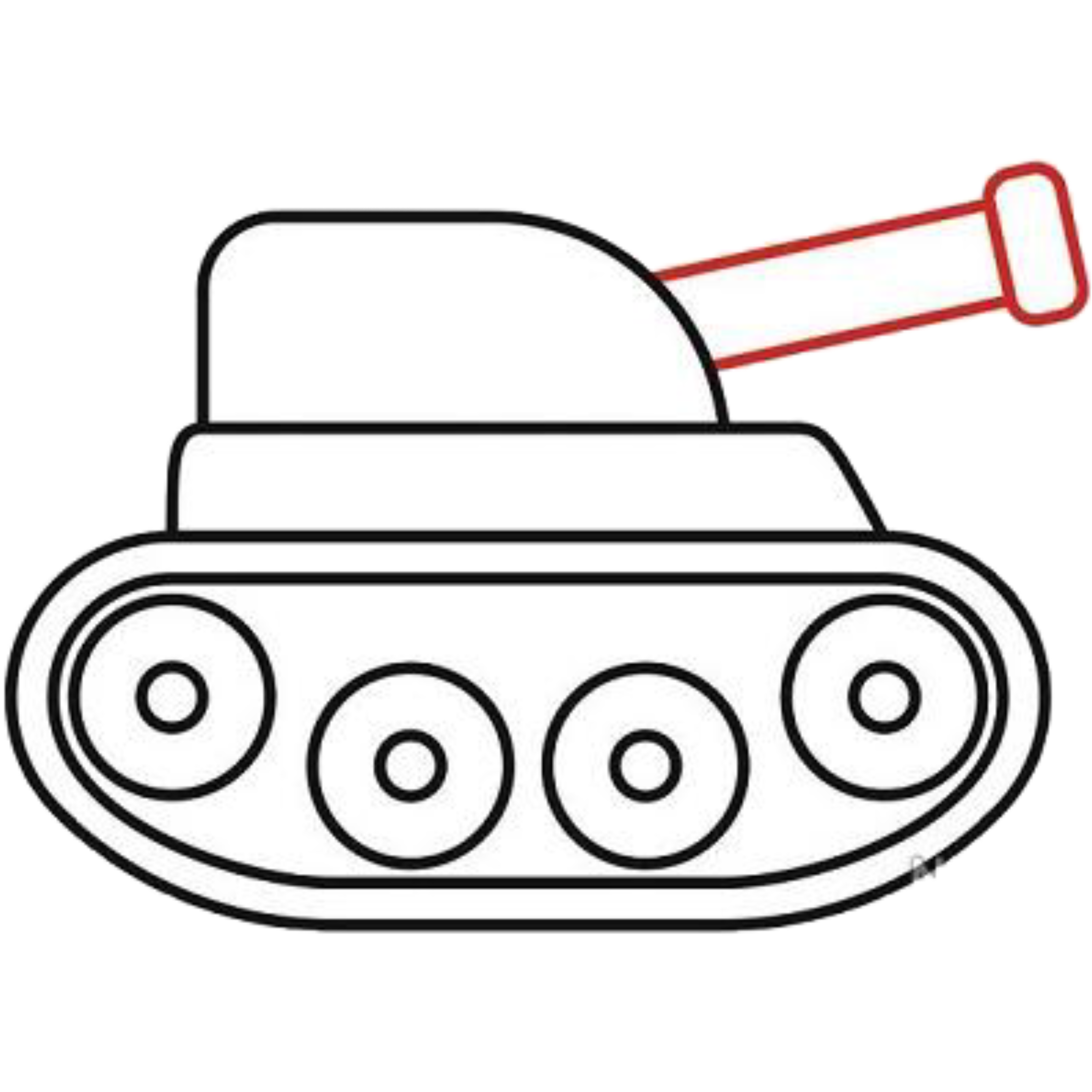 رتبه6جهان
وابسته به آمریکا
نظامی
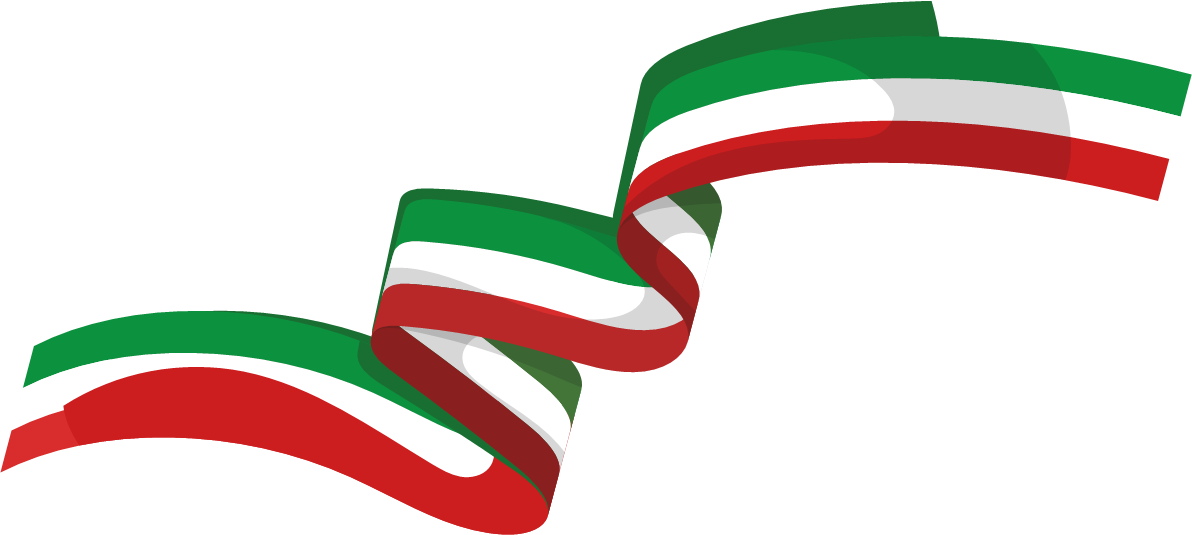 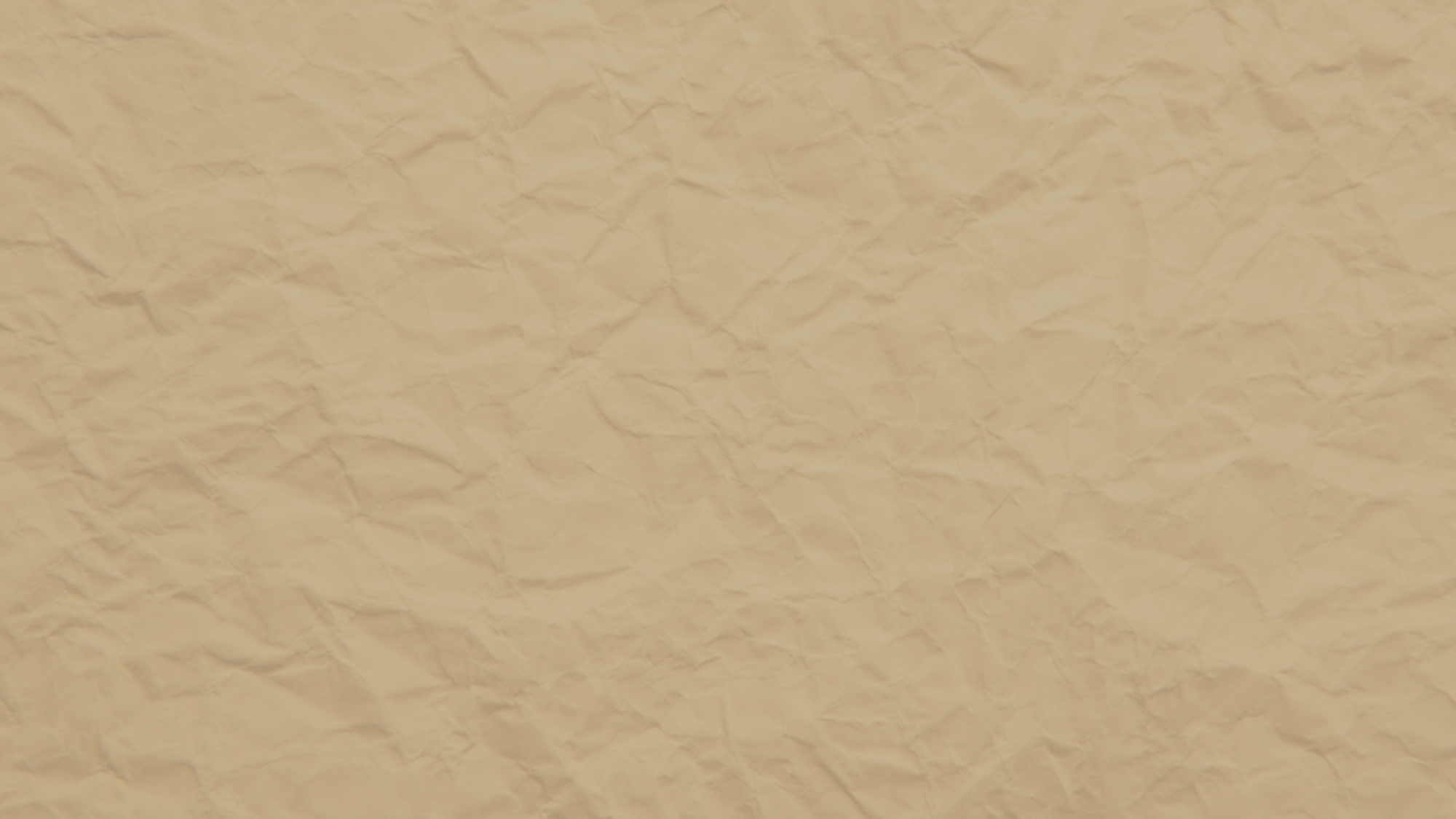 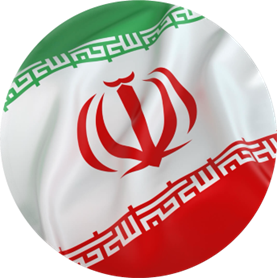 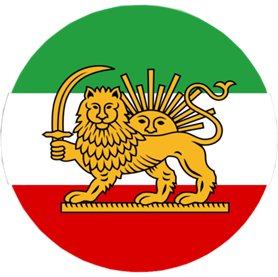 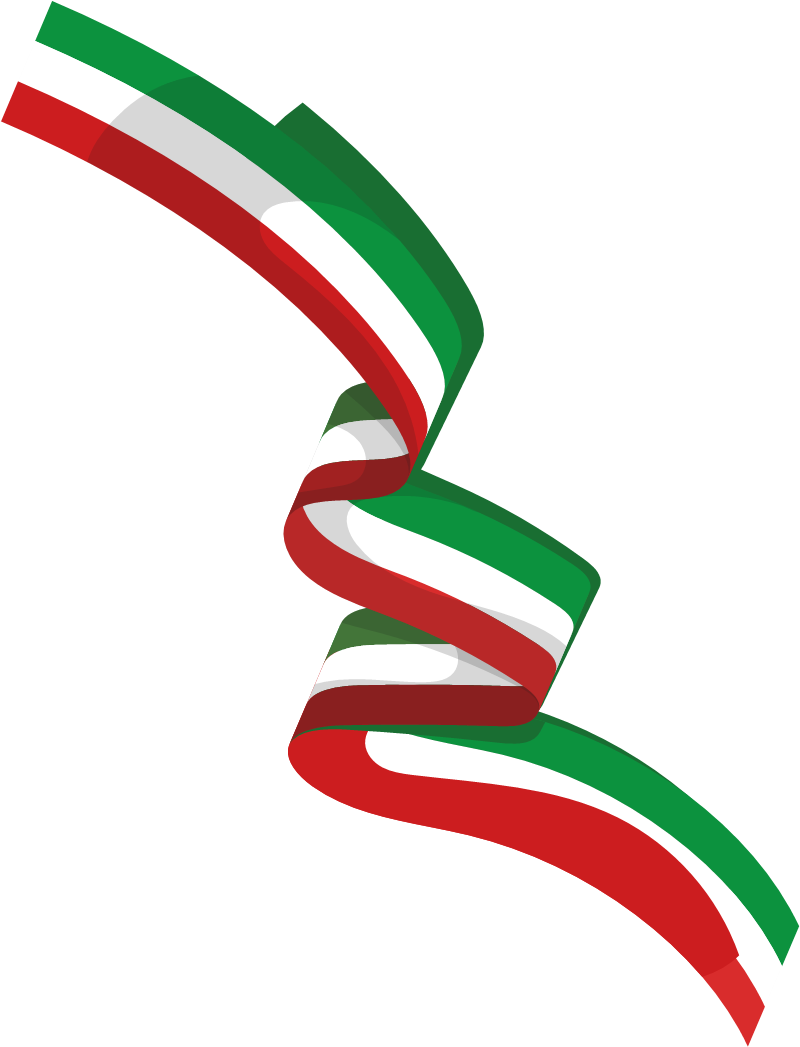 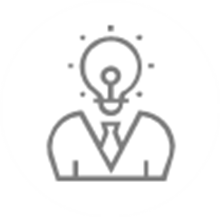 بدون هیچ فعالیتی
رتبه4جهان
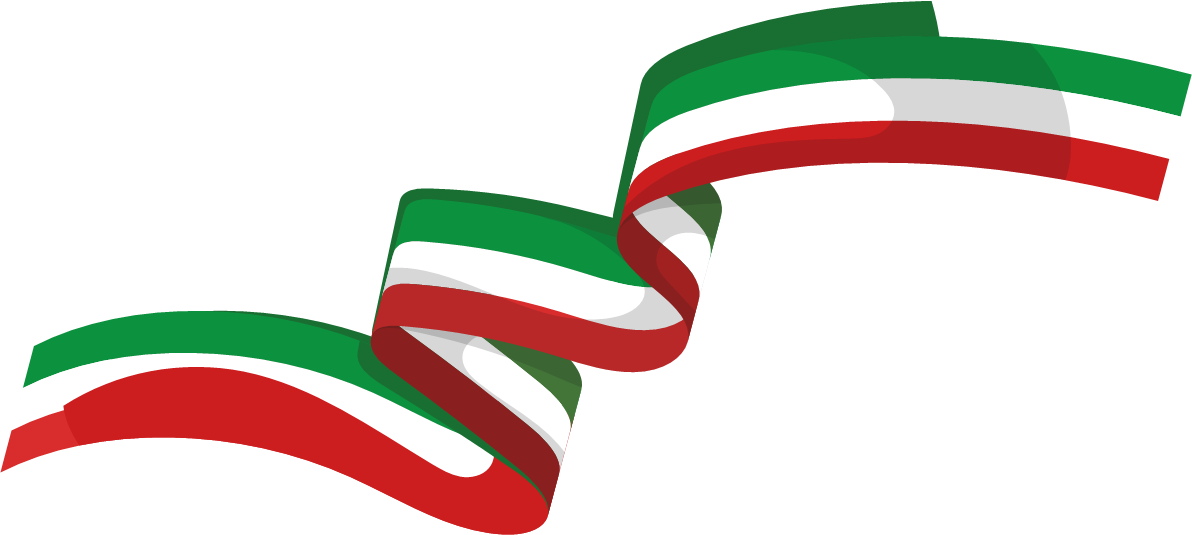 تولید علم
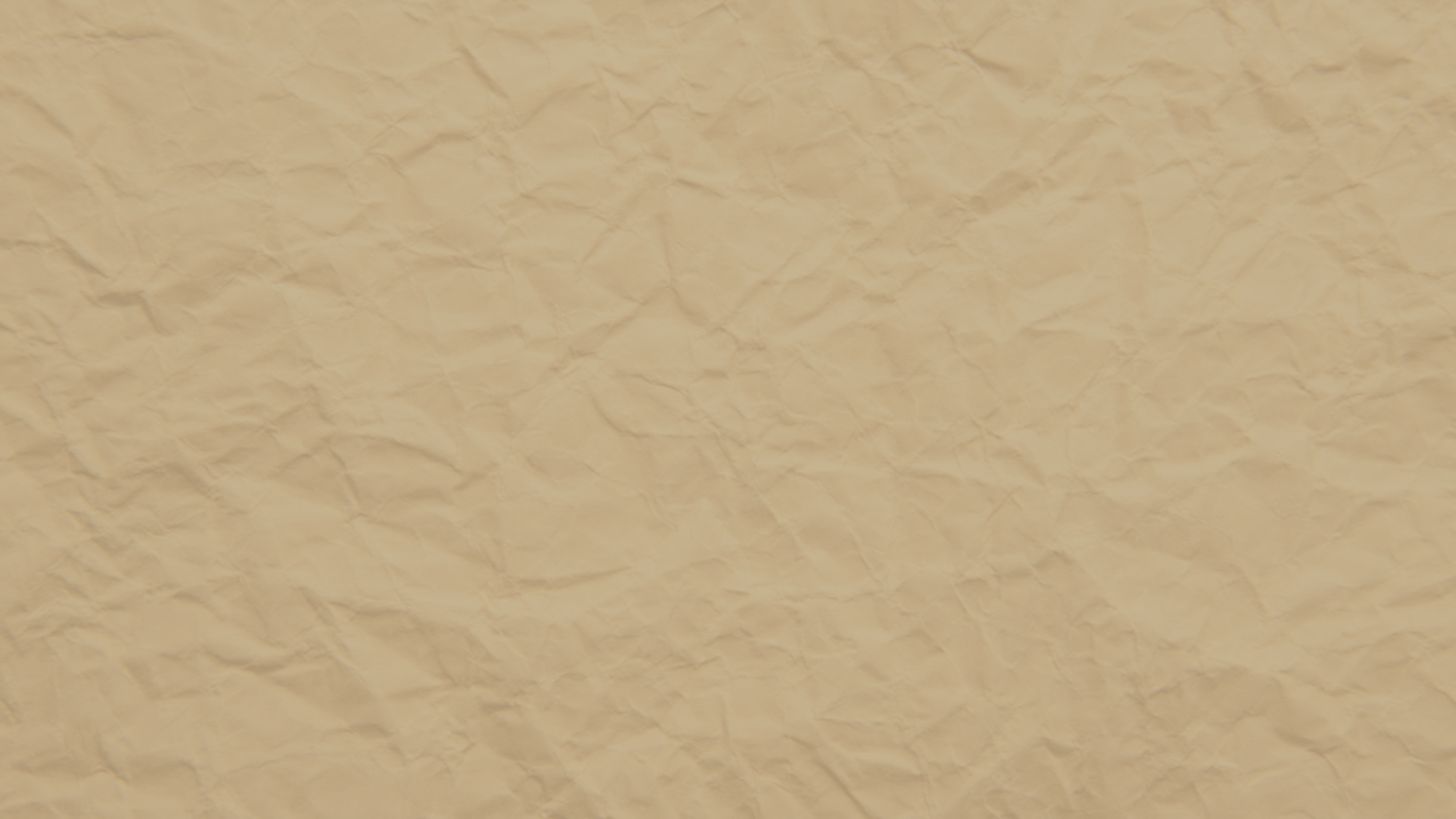 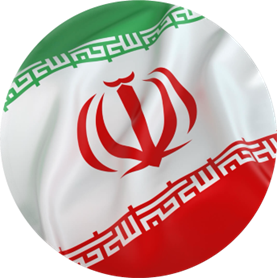 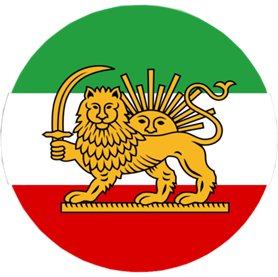 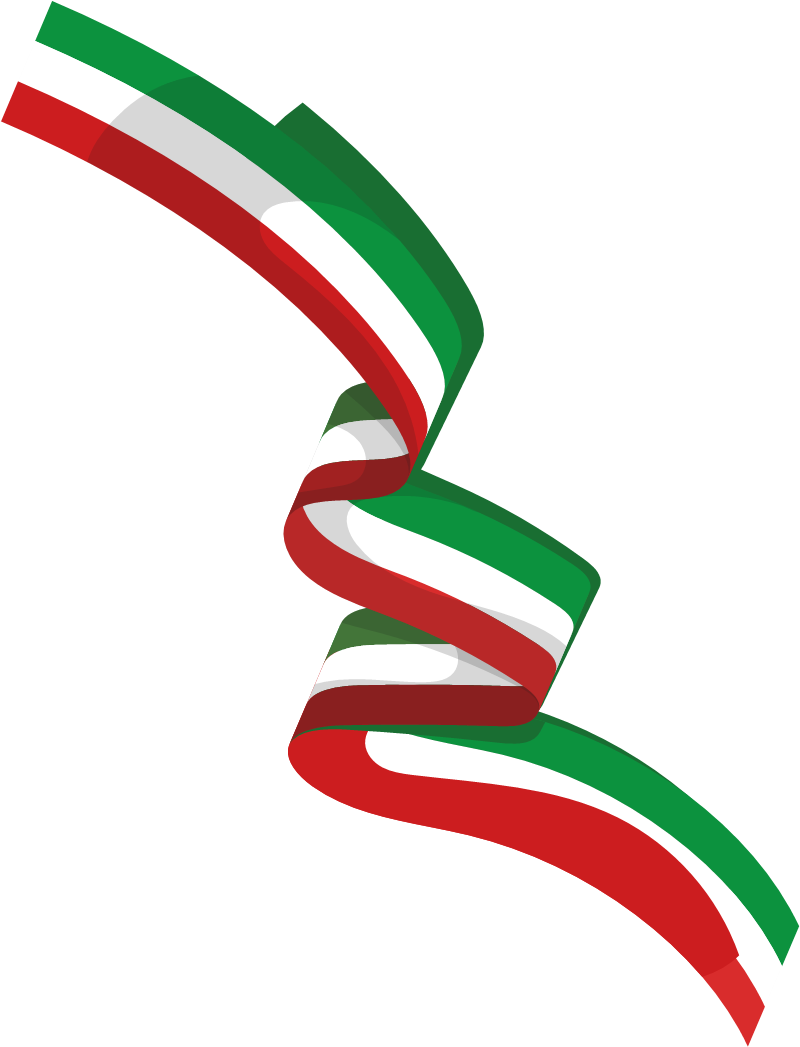 رتبه43جهان
رتبه10جهان
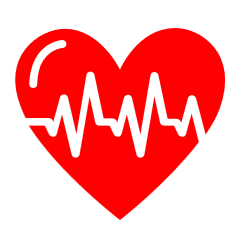 پزشکی
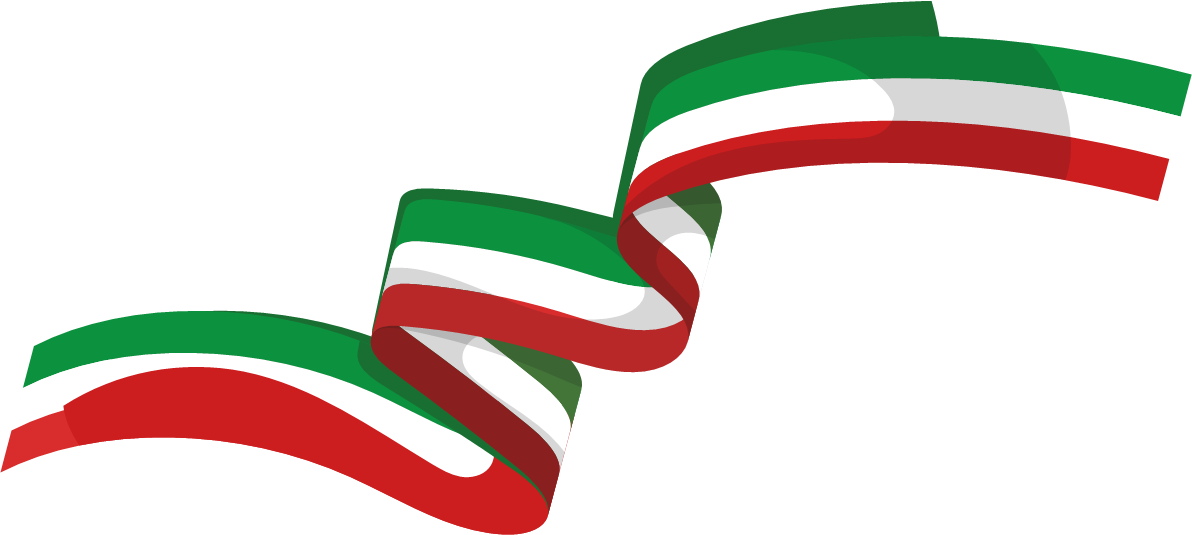 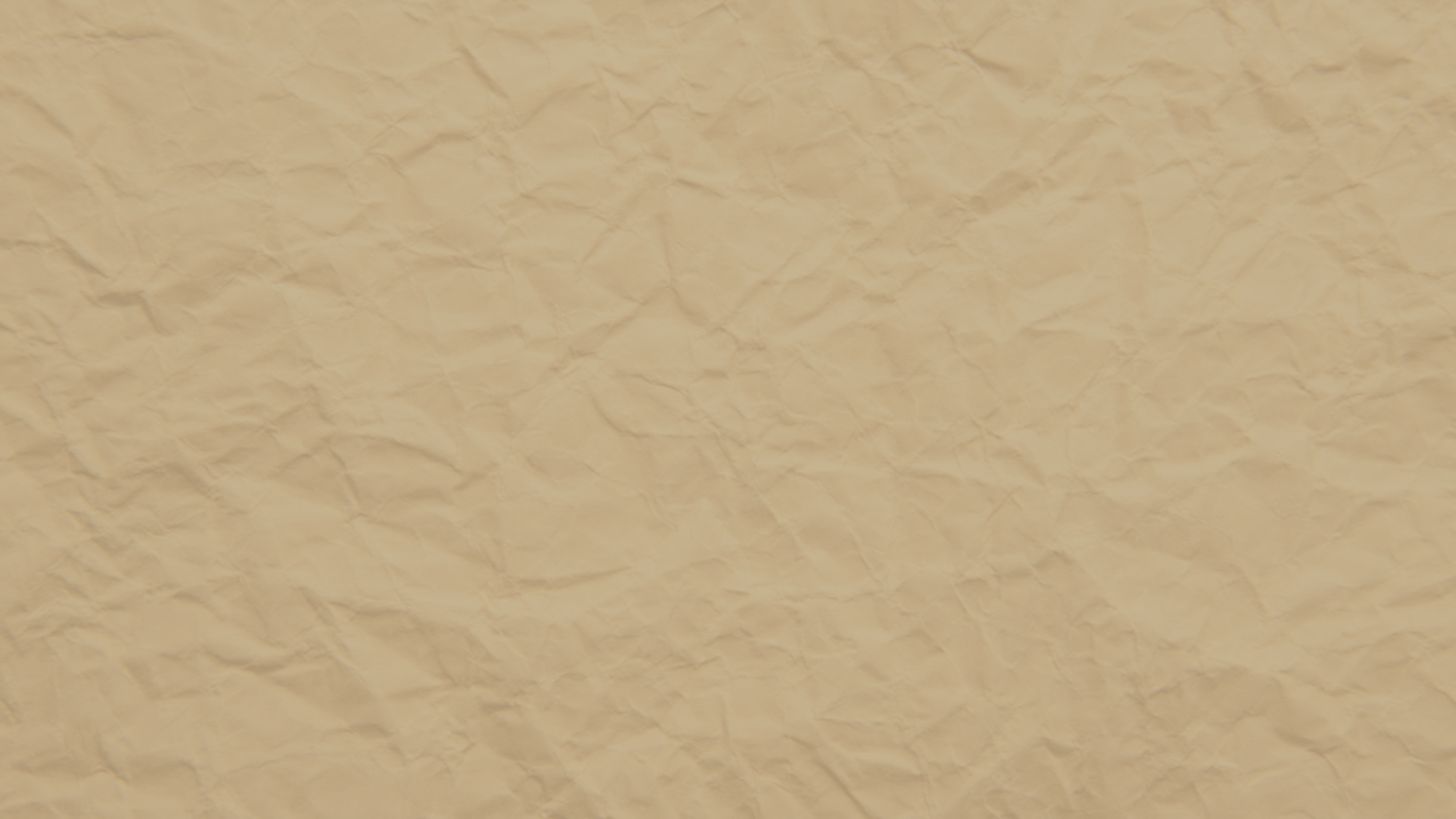 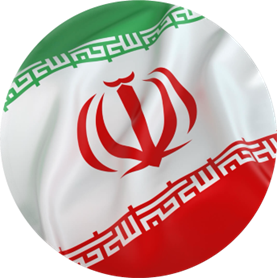 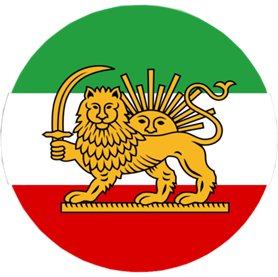 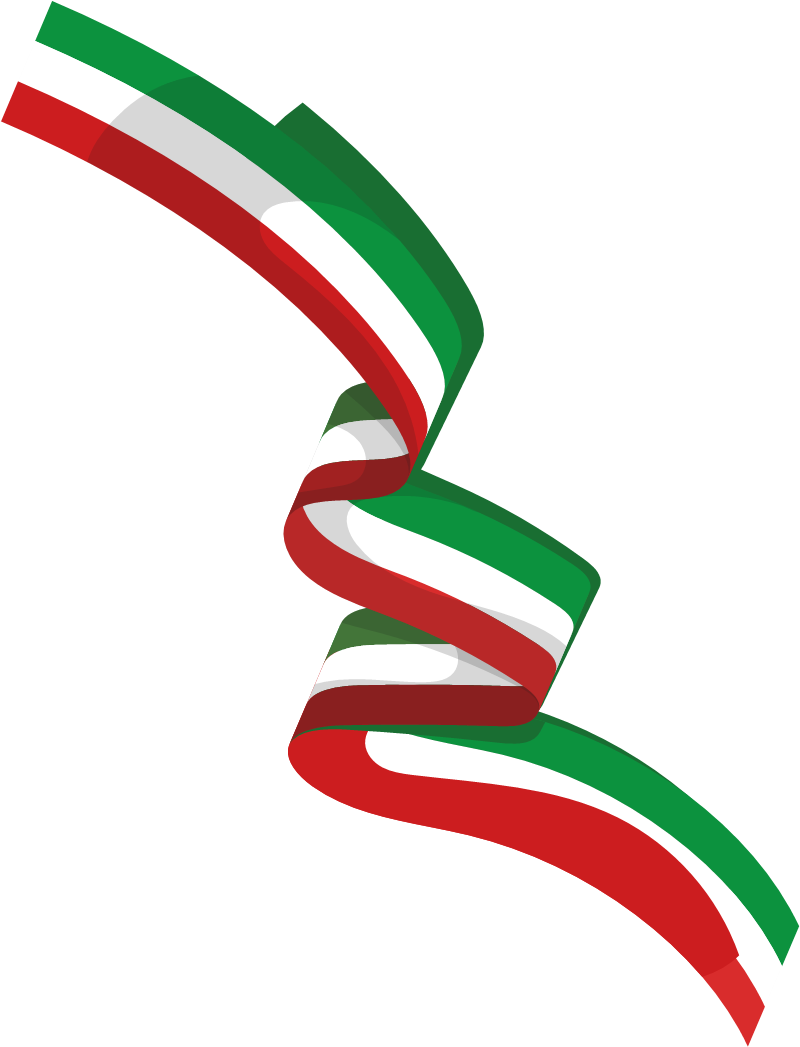 رتبه13جهان
رتبه70جهان
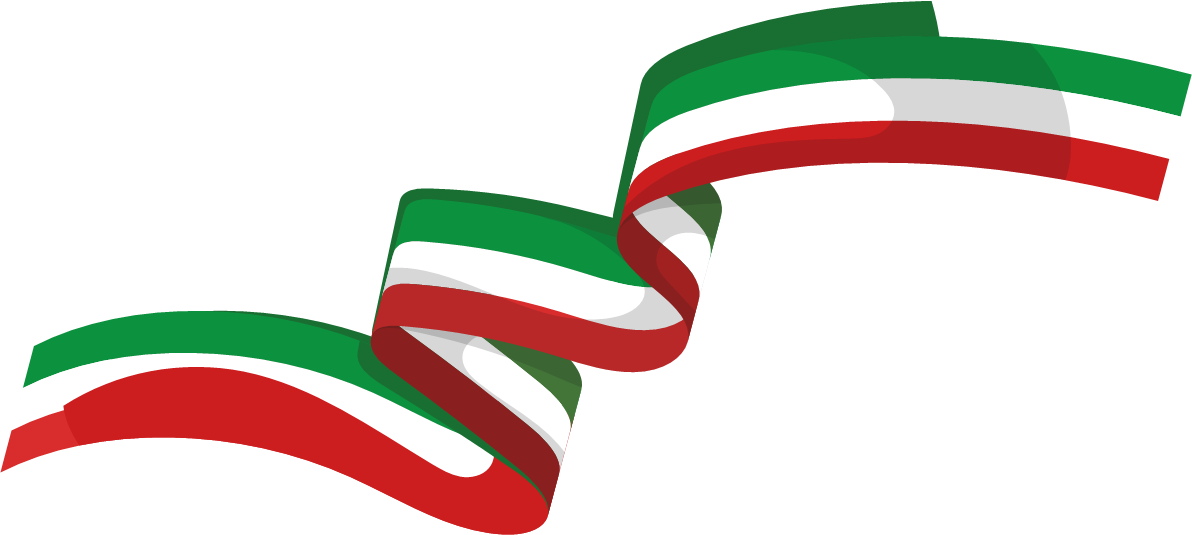 ورزشی
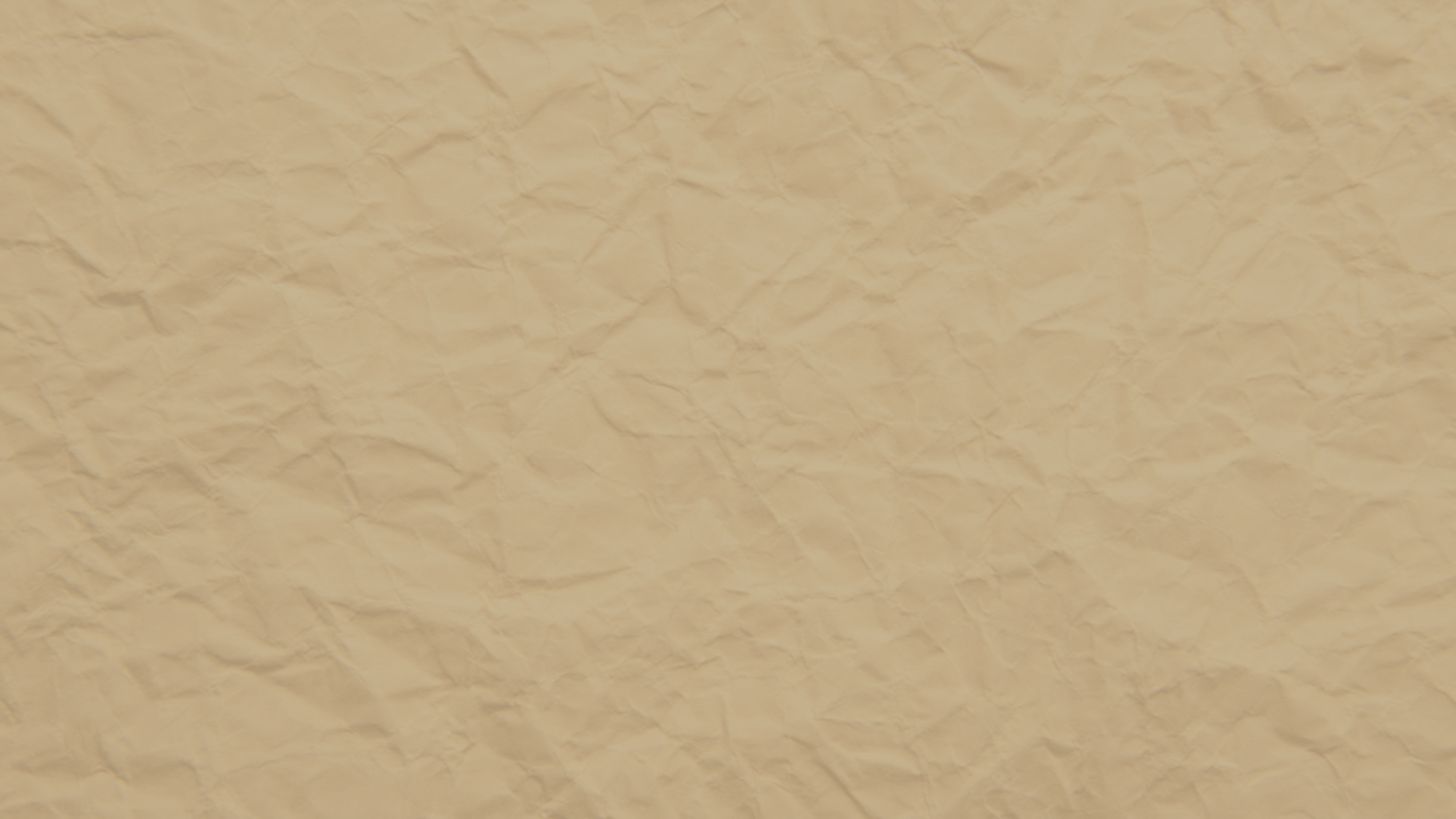 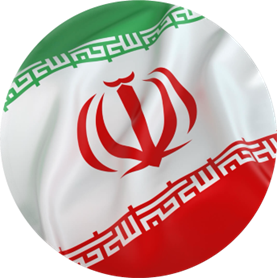 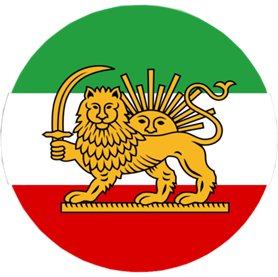 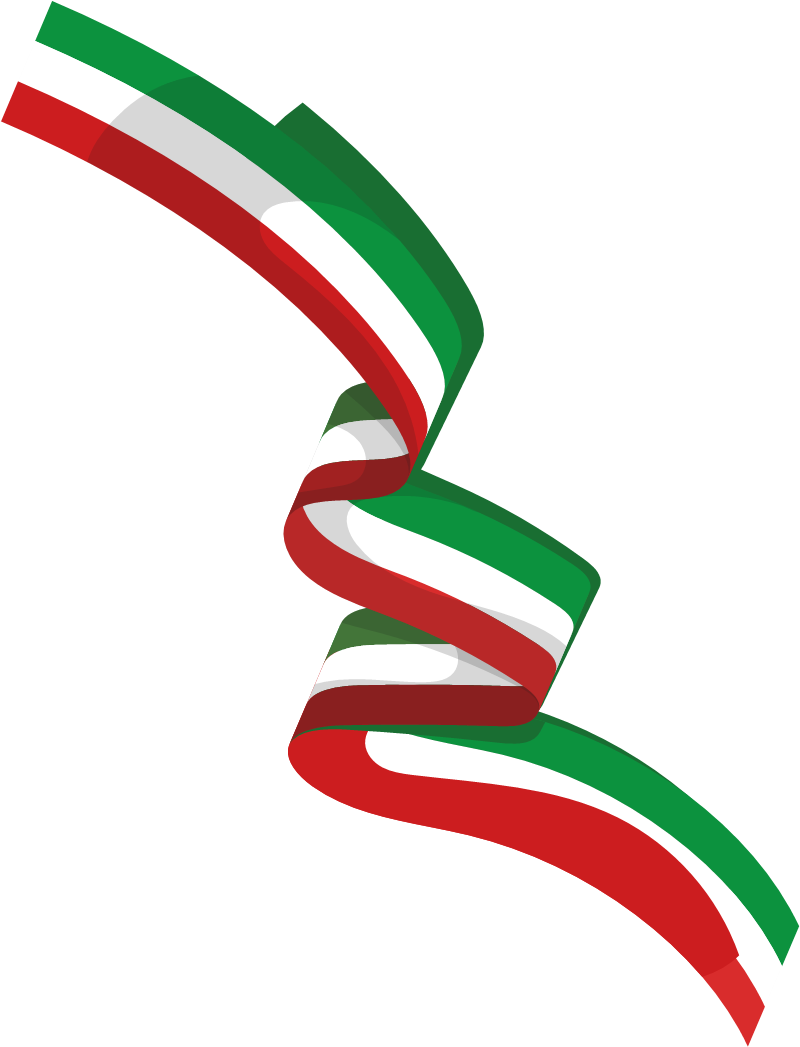 رتبه10جهان
رتبه30جهان
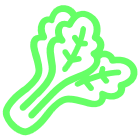 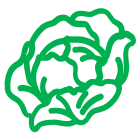 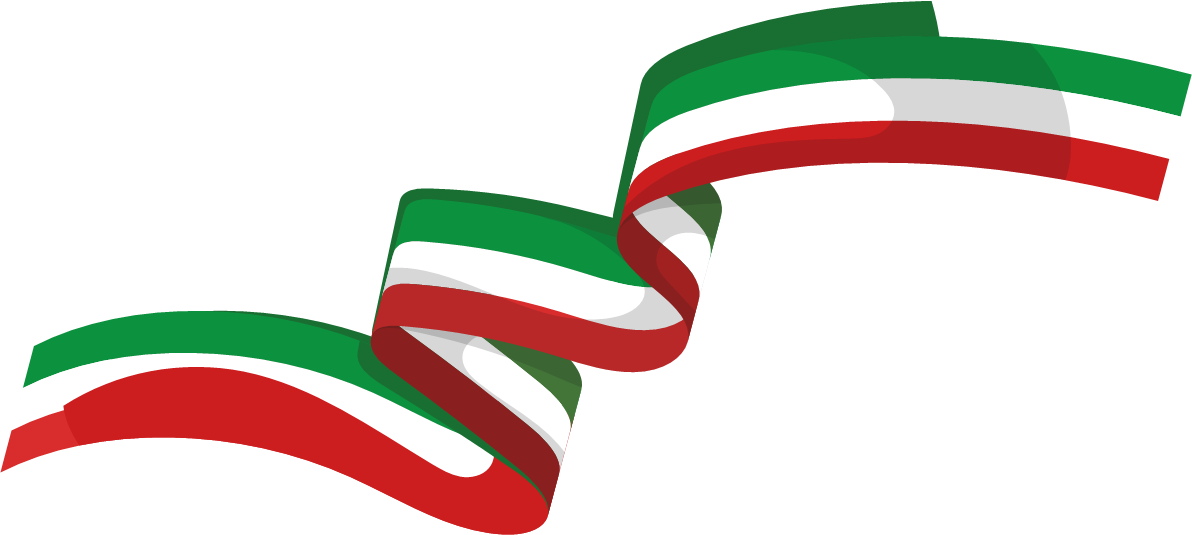 کشاورزی
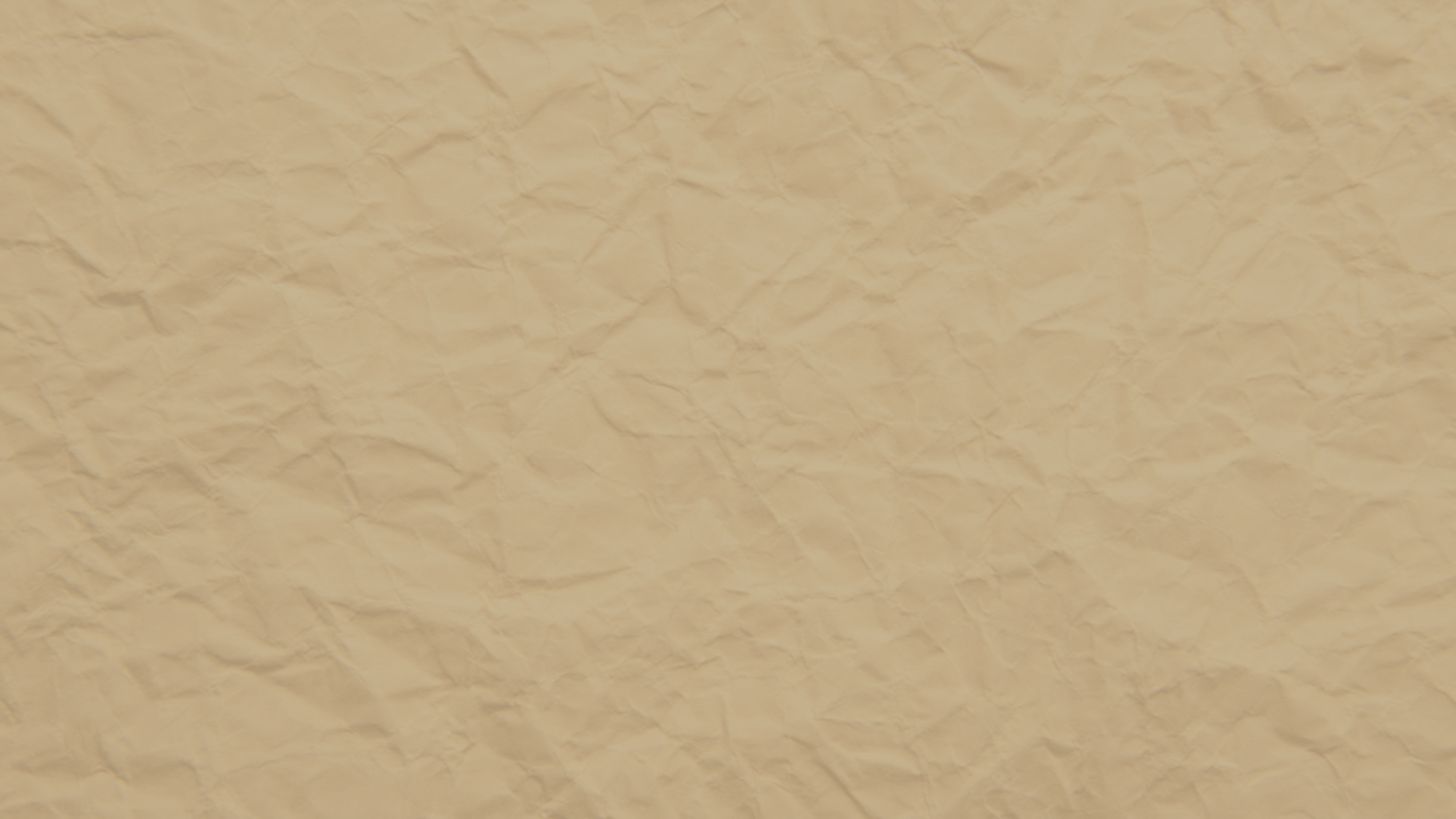 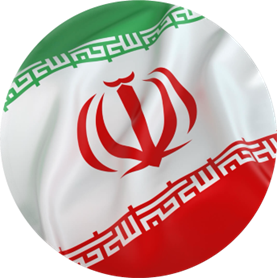 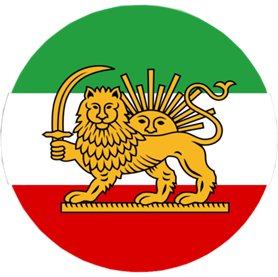 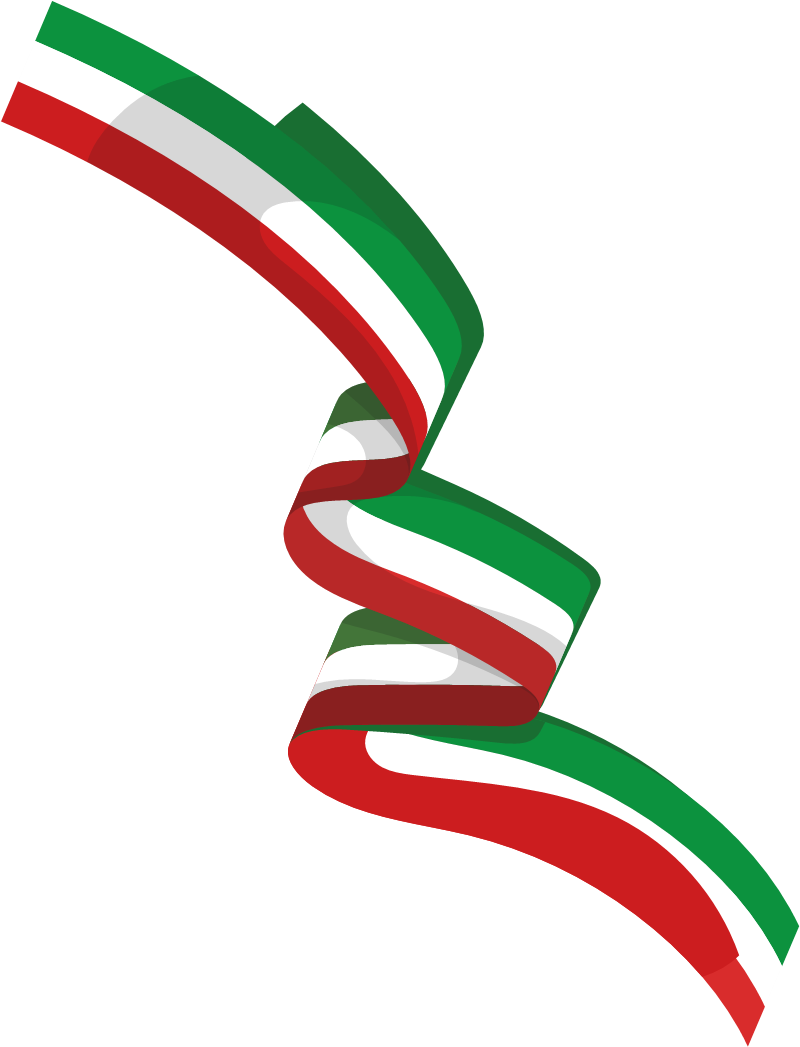 رتبه8جهان
بدون هیچ فعالیتی
هوا فضا
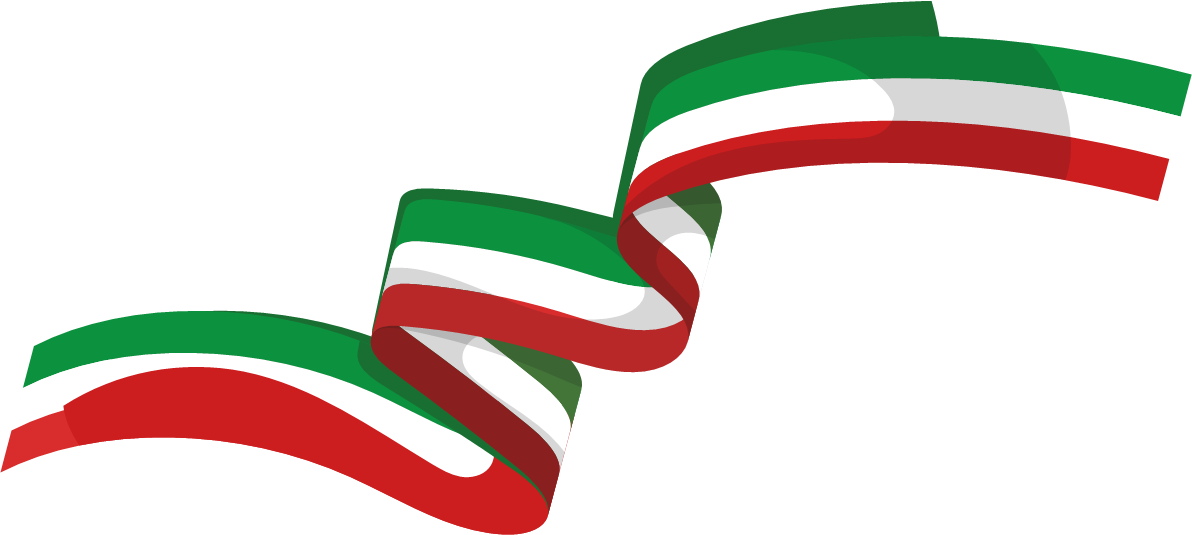 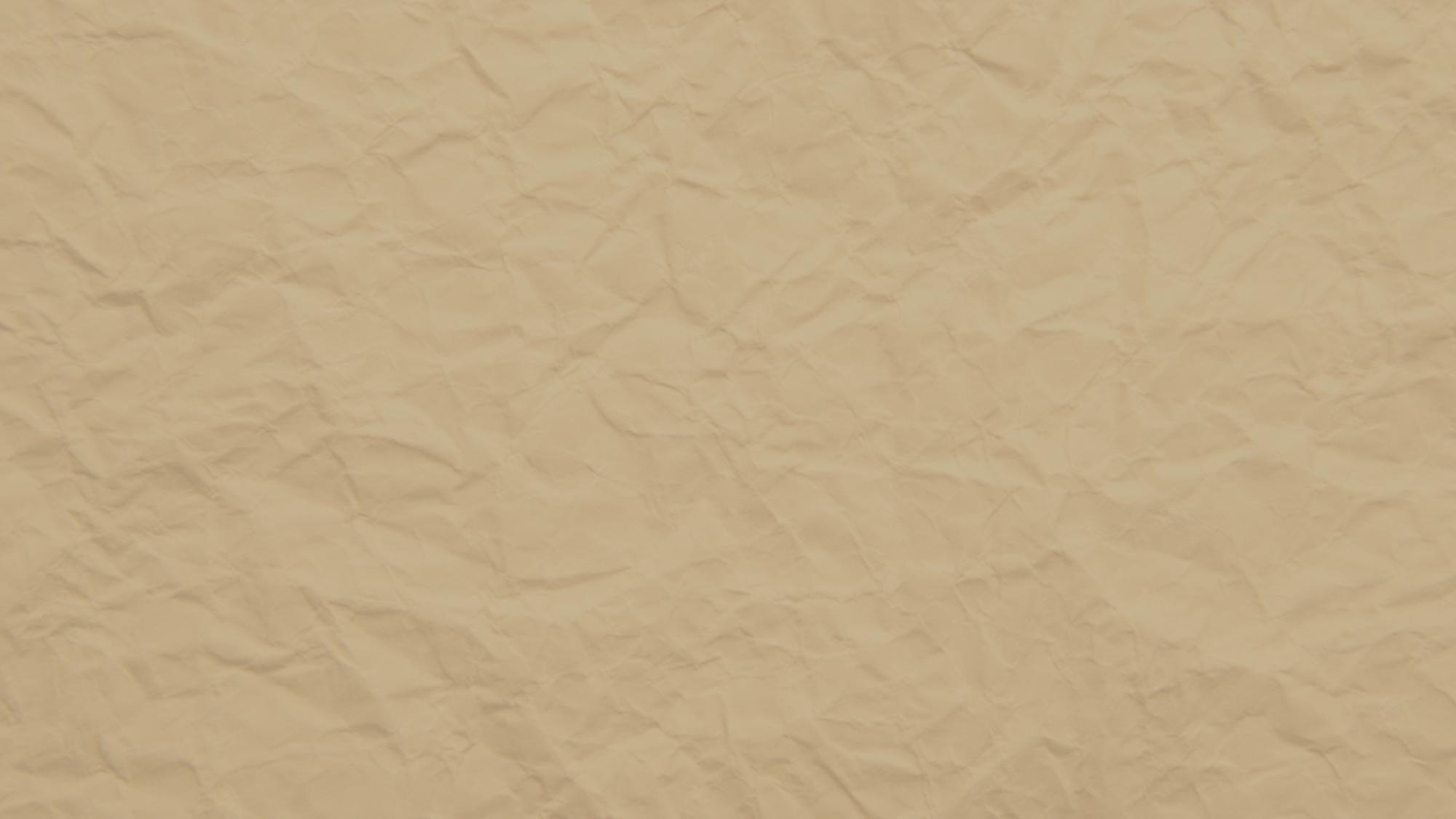 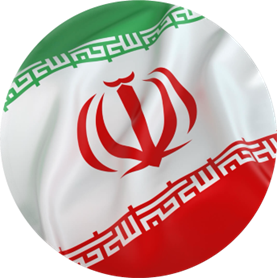 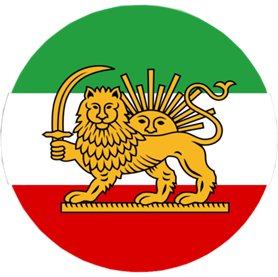 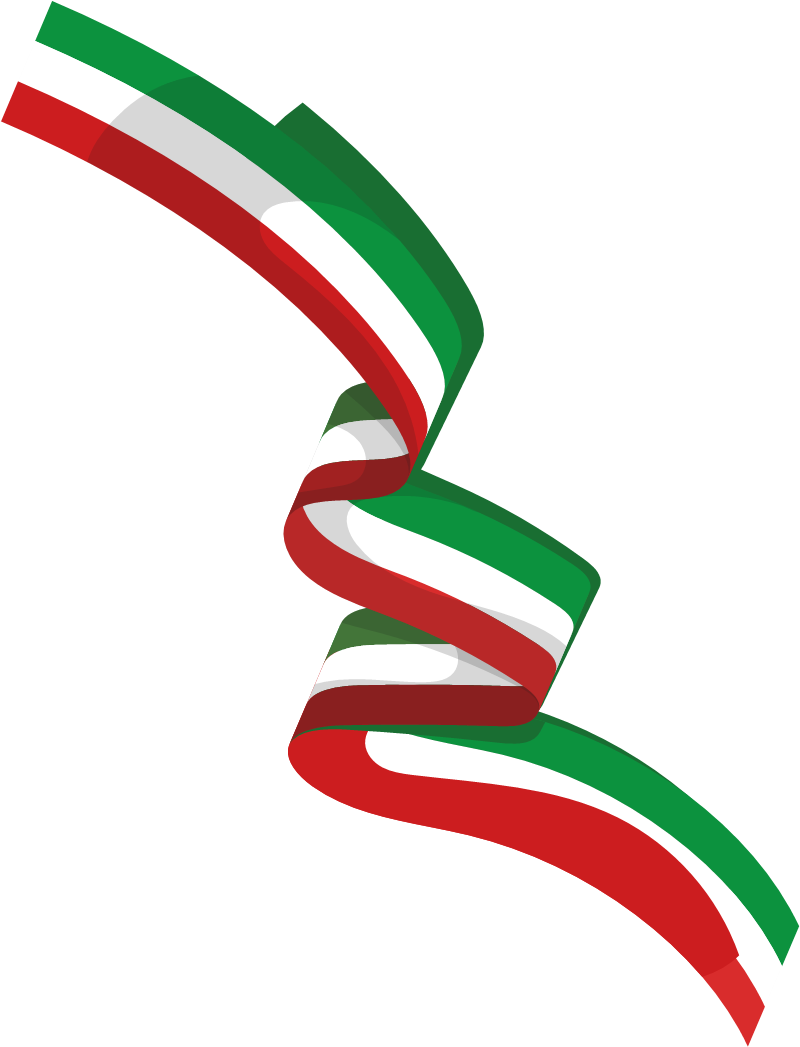 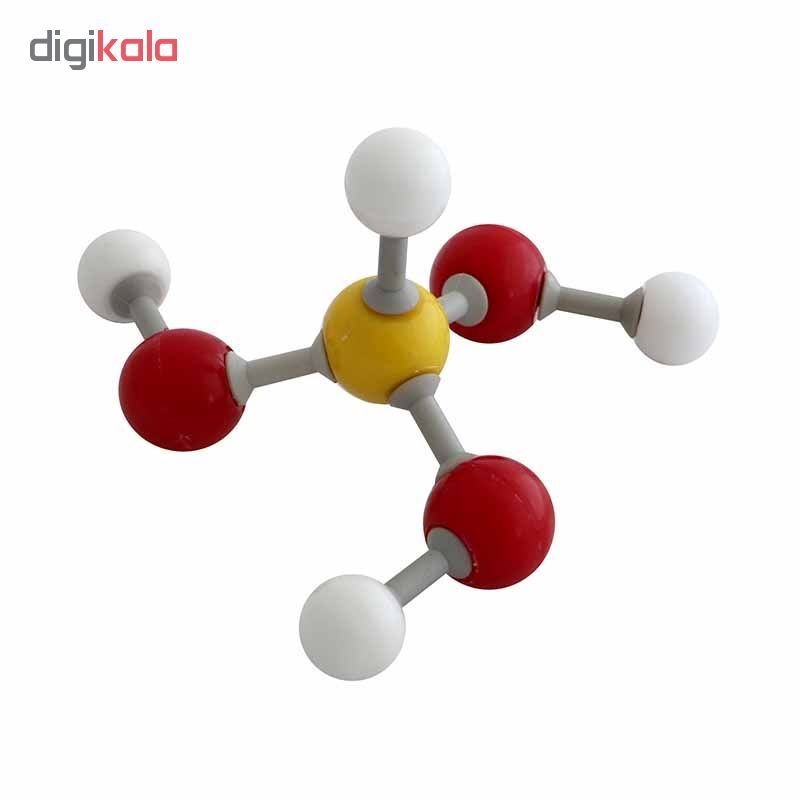 رتبه3جهان
بدون هیچ فعالیتی
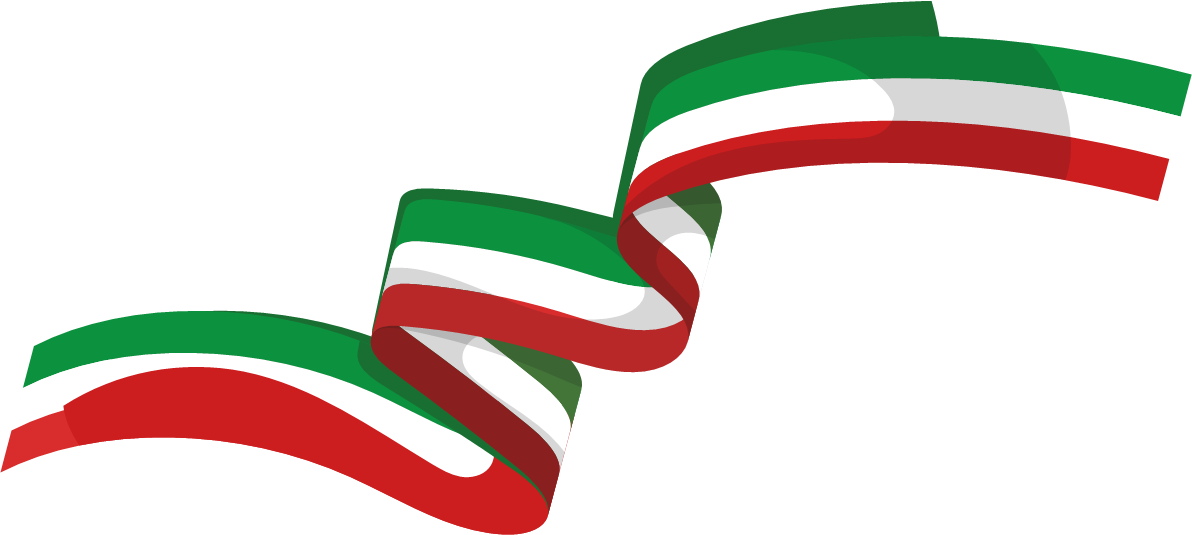 نانو تکنولوژی
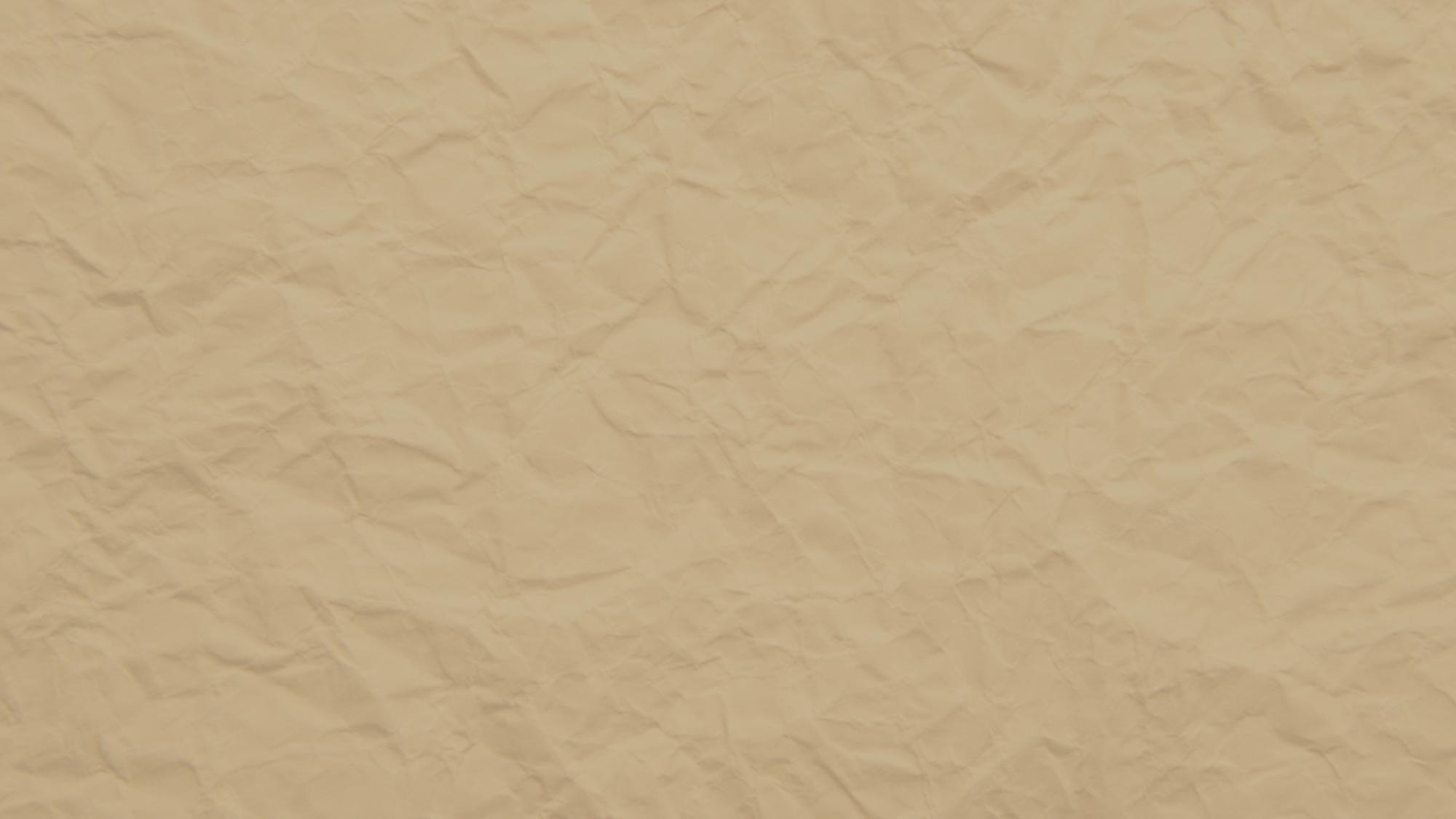 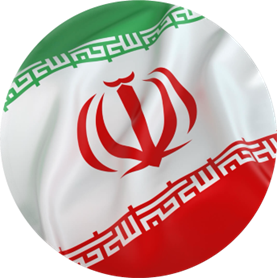 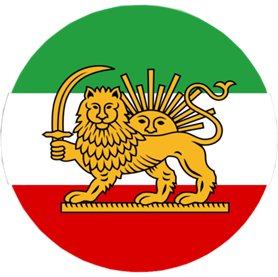 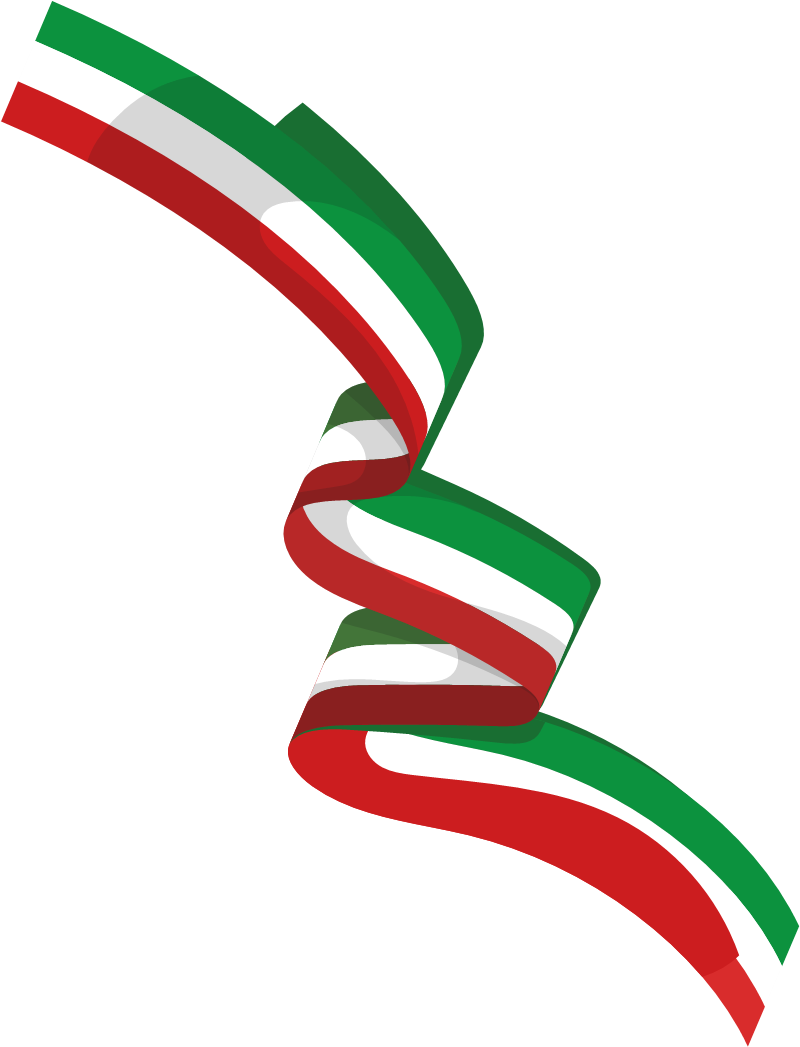 رتبه6جهان
وابسته به آمریکا
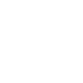 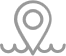 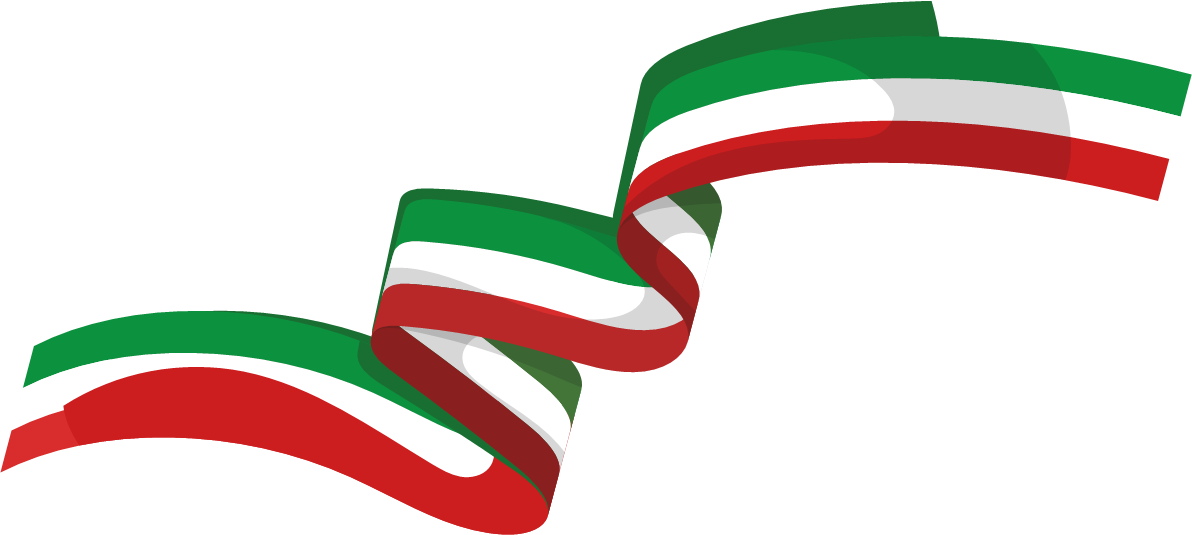 زیردریایی
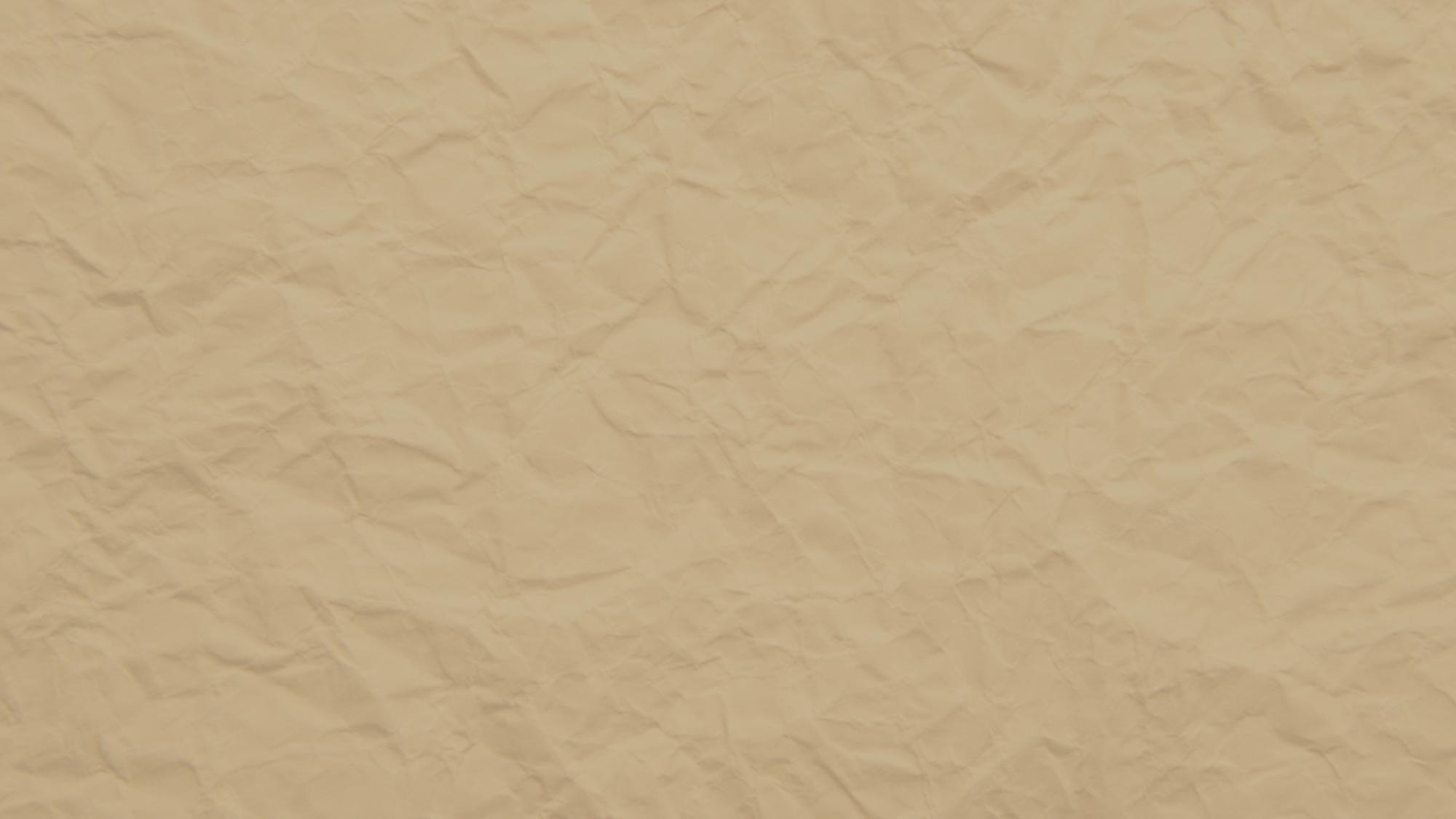 بهمن ماه 1401
بهمن ماه ۱۴۰۱
این تنها فقط بخشی از پیشرفت های ایران بعد از انقلاب اسلامی بود
با کمی تحقیق می توانید بقیه پیشرفت های ایران را ببینید
22
2۲
ما در این چهل و چهار سال فقط پیشرفت ها علمی نداشتیم 
بانوان متخصص پزشک در زمان شاه به پانزده درصد فقط می رسید  ولی بعد از انقلاب اسلامی از 15 درصد به چهل درصد افزایش پیدا  کرد
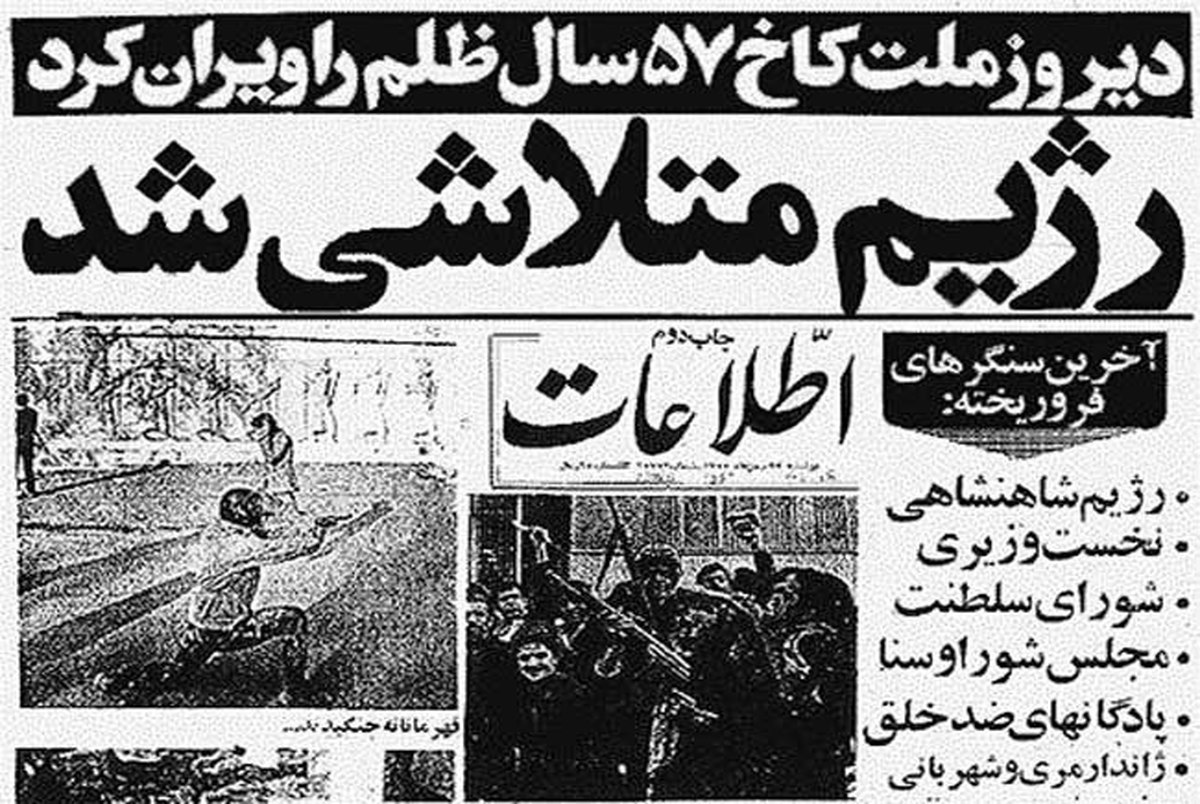 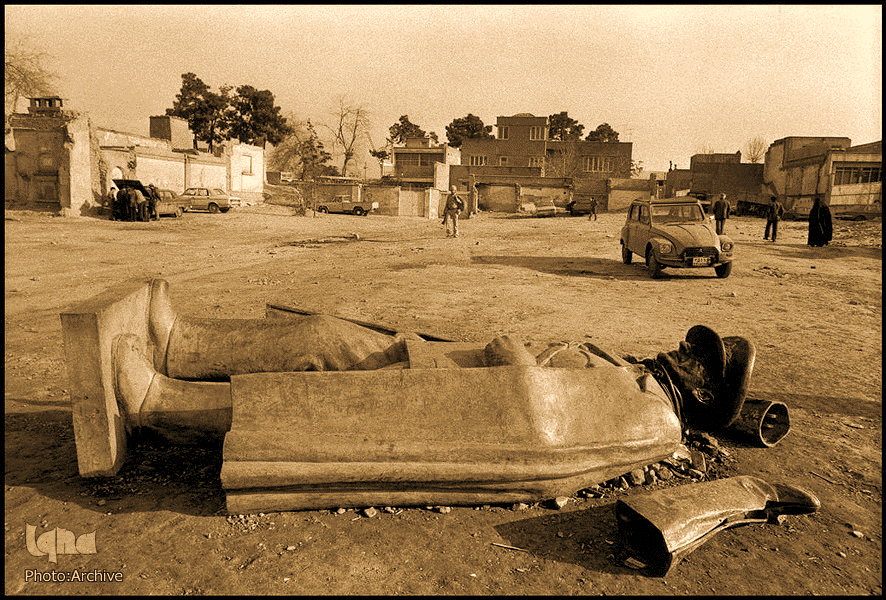